Exercícios de Macroeconomia
Alunos Gabarito – 2021 - FGV
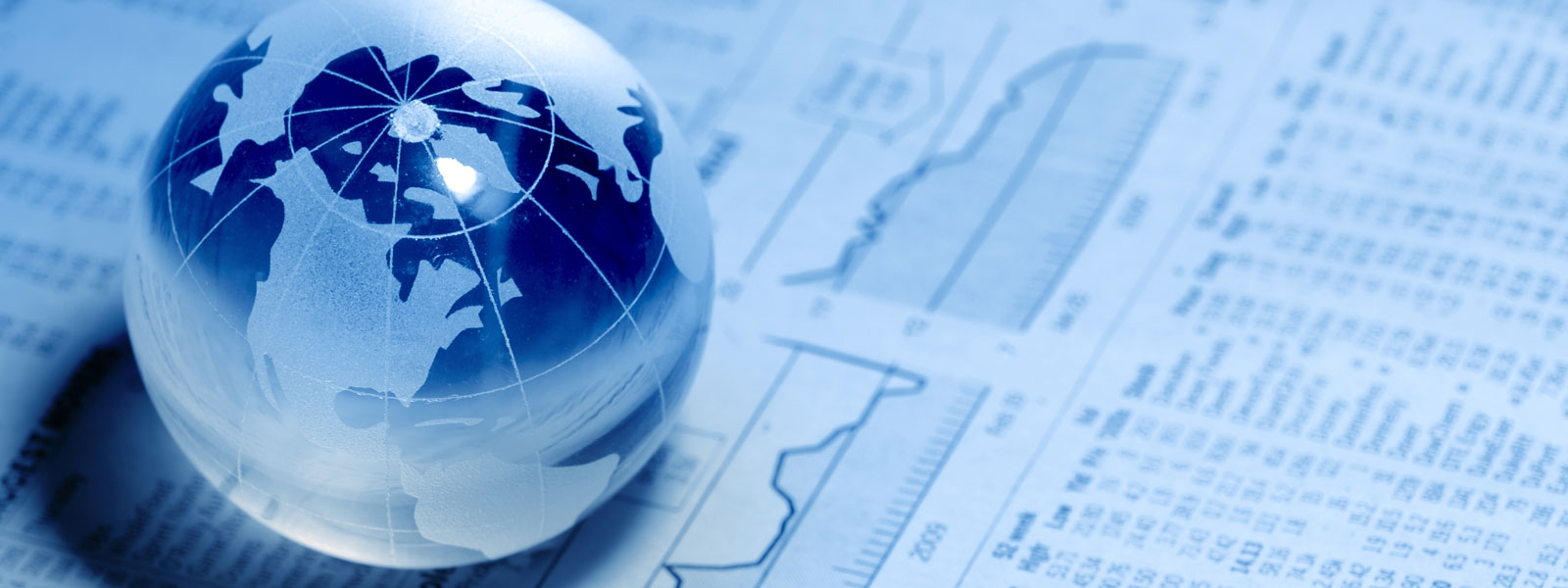 Prof.: Antonio Carlos Assumpção
Macroeconomia – Programação das aulas
Aula 1
Contabilidade Nacional
Balanço de Pagamentos
Moeda

Aula 2
IS-LM e IS-LM-BP
Oferta Agregada e Curva de Phillips
1) FGV - Analista Censitário (IBGE)/Análise Socioeconômica/2017
Segundo o modelo keynesiano simples de determinação da renda, um aumento da propensão marginal a importar:
Reduz a renda de equilíbrio da economia;
aumenta o multiplicador de gastos da economia aberta;
reduz as exportações;
torna o multiplicador do orçamento desequilibrado;
eleva o déficit da balança comercial.
A Álgebra da Curva IS com Economia Aberta
NX = exportações líquidas de bens e serviços
Sensibilidade   das  exportações  líquidas  às  variações  da renda doméstica ou propensão marginal à importar, PMgi.
Sensibilidade   das  exportações  líquidas  às  variações  da renda mundial ou externa.
Sensibilidade   das  exportações  líquidas  às  variações  da taxa real de câmbio
A Álgebra da Curva IS com Economia Aberta
Logo, isolando Y, temos:
Com Economia Aberta: os  multiplicadores  foram  alterados  com  a   introdução  da  função exportadora líquida (em relação a uma economia fechada). Agora, dado um aumento em G  que  eleve a renda,  tanto  o  consumo  (na proporção da PMgC) quanto o investimento (na proporção  da  sensibilidade  do  investimento à renda)  aumentam, mas parte  desses  gastos,  na  medida  da Pmgi são realizados no exterior (importações), reduzindo o multiplicador; logo:
Multiplicador de gastos governamentais
2) FGV - Técnico de Nível Superior (Pref Salvador)/Suporte Administrativo/Economia ou Gestão Financeira/2017
Supondo o modelo keynesiano de determinação da renda com consumo, investimento e governo, a renda de equilíbrio será maior quando
a propensão marginal a consumir se aproximar da unidade.
a alíquota tributária se aproximar da unidade.
o consumo autônomo diminuir.
o investimento autônomo diminuir.
o gasto público autônomo diminuir.
Considere o modelo keynesiano simplificado, com a tributação dependendo da renda.
Note que o multiplicador será maior quanto maior a PMgC e quanto menor a alíquota do imposto sobre a renda.
3) FGV - Analista (DPE MT)/Economista/2015
Considere um modelo keynesiano de economia aberta, com os seguintes parâmetros:
Demanda Agregada Doméstica = 500 + 0,5Y – 100i
Saldo da Balança Comercial = –200 em que Y é o nível de renda e i é a taxa de juros.
Supondo i = 1% e o saldo da balança comercial exógeno, o nível de equilíbrio da renda e o multiplicador da economia são, respectivamente,
600 e 2.
600 e 1.
590 e 2.
598 e 0,5.
598 e 2.
4) FGV - Agente de Fiscalização (TCM SP)/Economia/2015
Considere o modelo keynesiano simples, com consumo, investimento, governo e setor externo. O multiplicador de gastos aumenta quando:
a propensão marginal a poupar aumenta;
a propensão marginal a consumir diminui;
a propensão marginal a importar diminui;
a alíquota tributária aumenta;
os gastos autônomos do governo aumentam.
PMgC  → Multiplicador 
PMgC  → Multiplicador 
Multiplicador 
Não afeta o Multiplicador
5) FGV - Analista Judiciário (TJ RO)/Economista/2015
Considere o modelo keynesiano simples dado pela seguinte função consumo:
C = 100 + 0,2Y, em que C é o nível de Consumo e Y é a renda.
Considere uma economia fechada, no caso do investimento autônomo e gasto do governo autônomo serem iguais a 10 cada. Se a propensão marginal a consumir for igual a 40% da renda, a renda de equilíbrio do modelo e a alíquota tributária aplicada sobre a renda serão, respectivamente, iguais a:
30 e 0,5%;
150 e 40%;
150 e 50%;
300 e 50%;
600 e 40%.
Observe que não temos Y* e nem t. Adicionalmente, a questão afirma que a PMgC = 0,4, mas na função consumo aparece uma PMgC = 0,2.

Usando PMgC = 0,4, devemos testar o que ocorre quando t = 40% e t = 50%
6) FGV - Analista de Gestão (COMPESA)/Economista/2014
Seja o modelo keynesiano simples, e os seus seguintes componentes:
Produto Real = 100.
Consumo = 50.
Investimento Voluntário = 30.
Logo, o investimento involuntário será igual a
0, sem acúmulo de estoques.
80, pois há excesso de oferta agregada.
50, pois há excesso de oferta agregada.
20, pois há excesso de demanda agregada.
20, pois há excesso de oferta agregada.
Observe que a produção (oferta) = 100
A demanda = 80 (50 + 30)
Logo, temos excesso de oferta de 20. Com isso, as firmas acumularão estoques, de forma involuntária, = 20.
7) FGV - Analista Judiciário (TJ AM)/Economia/2013
Assuma que o modelo keynesiano simples seja válido. A função consumo: C = c0 + c(Y-T), em que c0 é o consumo de subsistência (exógena), c é a propensão marginal a consumir, Y é a renda e T é o total de tributos arrecadados, cuja função é dada por: T = tY , em que, t é a alíquota de impostos. A função gasto do governo é dada por:         G = G0 , ou seja, o gasto é exógeno. O investimento também é exógeno e dado por: I = I0. Supondo que c0 = 1 , G0 = 2 , I0 = 3 , c = 0,5 , t = 0,2 ,       O nível de renda de equilíbrio é igual a
1
6
10
30
60
8) FGV - Agente Administrativo (SUDENE)/2013
A doutrina keynesiana implicou na utilização sistemática do orçamento público como instrumento de
controle de gastos.
programação orçamentária.
transparência financeira.
política fiscal.
responsabilidade social.
Destaca a importância da política fiscal para estabilizar a economia e diminuir o desemprego
9) FGV - Técnico Superior Especializado (DPE RJ)/Economia/2014
No caso da armadilha da liquidez do modelo IS-LM uma expansão dos gastos do governo
atinge o máximo de eficácia, com manutenção da taxa de juros e ampliação do nível de renda.
é nula, com os indivíduos retendo toda renda gerada por tais gastos.
não leva a qualquer elevação da renda do país, expulsando o investimento privado da economia.
gera aumento da renda e dos juros, com redução dos investimentos privados que é mais que compensada pela política fiscal expansionista.
atinge o máximo de eficácia, com redução da taxa de juros e forte expansão dos investimentos.
Armadilha da Liquidez
Suponha uma situação onde a taxa de juros é “baixa” e exista a expectativa de que ela tende a subir. Neste caso, segundo Keynes, os agentes econômicos irão entesourar qualquer aumento da oferta monetária, esperando pelo aumento da taxa de juros.
Logo, o aumento da oferta monetária não aumenta a demanda por títulos e, com isso, não afeta a taxa de juros.
Observe que estamos dizendo que os agentes econômicos estão dispostos a reter qualquer quantidade de moeda que lhes for dada. Dito de outro modo, a elasticidade da demanda por moeda à taxa de juros é infinita (à taxa i ).
Armadilha da Liquidez
i
i
LM
IS
Y0
Y
Logo, no caso conhecido como armadilha da liquidez, a política monetária não afeta a taxa de juros e, por isso, não afeta o produto. Note que a política monetária não desloca a curva LM.
Armadilha da Liquidez
Note que no caso da armadilha da liquidez a política fiscal terá eficiência máxima (a taxa de juros não sobe após a expansão fiscal), pois não existe o efeito crowding-out.
i
LM
IS0
IS1
Y1
Y0
Y
10) FGV - Técnico Superior Especializado (DPE RJ)/Economia/2014
O efeito Pigou no modelo IS-LM se caracteriza por
uma elevação dos gastos do governo que é absorvida pelas famílias, ampliando a renda e a taxa real de juros.
um aumento da inflação esperada totalmente repassado para a taxa nominal de juros, com a taxa real e o nível de renda mantidos fixos.
um aumento na expectativa da inflação, que provoca uma queda de igual magnitude na taxa real de juros.
uma expansão tanto da curva LM como da curva IS devido à queda dos preços, pois os saldos monetários reais são parte da riqueza do indivíduo.
uma expansão do nível de renda fruto da melhora da credibilidade das autoridades monetárias.
Observações – IS-LM
Os Efeitos Keynes, Liquidez, Pigou e Fisher

Efeito Keynes
Efeito decorrente das alterações do nível de preços sobre a taxa de juros e o produto.

Efeito Liquidez
Efeito decorrente das alterações na oferta monetária nominal (dado o nível de preços, sobre a oferta real de moeda) sobre a taxa de juros e o produto.
Observações – IS-LM
LM1(M0/P1)
LM1(M1/P0)
i1
i1
Y1
Y1
Efeito Liquidez
Efeito Keynes
i
i
LM0(M0/P0)
LM0(M0/P0)
i0
i0
IS0
IS0
Y0
Y0
Observações – IS-LM
Efeito Pigou
Suponha que o consumo das famílias não dependa apenas da renda disponível, mas também seja função positiva do estoque real de riqueza, representado, em parte, pelo volume real de moeda, ou seja:





Nesse caso, uma redução do nível de preços, que aumente a liquidez real, aumentará o investimento, via queda na taxa de juros, mas também aumentará o consumo das famílias, dado o aumento da riqueza real (deslocamento da IS para a direita), ocasionando uma variação maior no produto.
Logo, se vale o Efeito Pigou,  a curva de demanda agregada será mais elástica ao nível de preços (mais achatada).
Observações – IS-LM
i
LM0
(M0/P0)
(M0/P1)
LM1
i0
i1
IS1
IS0
Y0
Y1
Y2
Y
P
P0
P1
AD1 (Com Efeito Pigou)
AD0 (Sem Efeito Pigou)
Y0
Y1
Y2
Y
Observações – IS-LM
Efeito Fisher
A introdução da variação de preços (inflação) traz à tona uma importante questão para o modelo IS-LM: a diferenciação entre taxa nominal e taxa real de juros.
A demanda por moeda (curva LM) depende da taxa nominal de juros, mas as decisões de investimento (curva IS) dependem da taxa real de juros. 










Observe que, nesse caso, podemos representar o modelo IS-LM de duas formas: com i ou r na ordenada. Utilizaremos a segunda possibilidade.
Utilizando a equação de Fisher, temos que a taxa nominal de juros ex-ante é dada por
Observações – IS-LM
r
A → B : Dada uma certa renda e uma taxa nominal de juros de 15%, um aumento da expectativa de inflação para 5% diminui a taxa real de juros para 10%.
A
B → C : a queda da taxa real de juros aumenta investimento, a demanda agregada e o produto, levando a economia para o ponto C. Como a demanda por moeda aumentou, teremos uma taxa nominal de juros mais alta.
C
B
Y
Observações – IS-LM
Com o aumento da inflação esperada, a economia se salta do ponto A para o ponto B. Neste ponto, a taxa real de juros diminui do montante exato do aumento da inflação esperada, já que a taxa de juros nominal de equilíbrio não se alterou. 

No entanto, considerando essa nova taxa real de juros, o mercado de bens está fora do equilíbrio, o que significa que o produto começará a aumentar graças ao efeito dos juros reais sobre o investimento. A medida que o produto cresce, a demanda por moeda é estimulada fazendo com que a taxa nominal de juros aumente entre os pontos B e C. 

No final desse processo, o produto de equilíbrio é dado pelo ponto C.
11) FGV - Auditor Fiscal Tributário da Receita Municipal (Cuiabá)/2014
No caso da armadilha da liquidez, abordado pelo modelo IS-LM, assinale a opção que indica os efeitos das políticas monetária e fiscal expansionistas.
A expansão da oferta monetária real será totalmente retida pelos agentes, sem alteração da taxa de juros. Mas a política fiscal expansionista terá o máximo de eficácia, semelhante ao que prediz a teoria keynesiana.
A política monetária expansionista terá o máximo de eficácia, com elevação do produto real e manutenção da taxa de juros. Por sua vez, a elevação dos gastos públicos teria um efeito crowding-out, expulsando o investimento privado.
Exatamente como vimos
A política monetária expansionista teria um efeito nulo sobre a taxa de juros e o produto da economia, enquanto que a política fiscal elevaria o produto, com a ampliação do investimento público e privado.
A política monetária contracionista gera um aumento da taxa de juros e a contração do produto, enquanto que a política fiscal também contracionista estimula o aumento do investimento privado, elevando o produto.
As duas políticas são totalmente inócuas, sem efeito sobre o produto e a ampliação da taxa de juros, no caso da política fiscal expansionista e da monetária contracionista.
12) FGV - Analista Econômico-Financeiro (BANESTES)/Gestão Fin./2018
Um analista econômico resolve avaliar a eficácia das políticas monetária e fiscal conduzidas pelo governo. À luz do modelo ISLM, percebe uma curva IS negativamente inclinada e uma curva LM vertical.
Nesse caso, é correto afirmar que:
a política fiscal é a mais adequada para elevar o produto de equilíbrio;
a política monetária é a mais adequada para elevar o nível de produto;
a demanda por moeda é muito sensível a variações na taxa de juros;
a política fiscal gera um efeito de crowding out parcial;
as políticas fiscal e monetária são ineficazes para elevar o nível de produto.
Caso Clássico: Demanda por Moeda Anelástica à Taxa de Juros
O aumento da renda provocado pela expansão fiscal eleva a demanda por moeda (ponto B). O excesso de demanda monetária eleva a taxa de juros. Como a demanda por moeda é anelástica à taxa de juros, a elevação desta não reduz a demanda por moeda. Logo, o mercado monetário retornará ao equilíbrio somente quando a renda voltar a ser igual a Y0 (ponto C). Note que, trata-se de um caso de “crowding-out” total.
i
LM
Como nesse caso a política fiscal não tem efeito sobre o produto, a política monetária deveria se utilizada.
Note que a curva IS é negativamente inclinada.
C
i1
i0
B
IS1
A
IS
Y
Y0
13) FGV - Analista Legislativo (ALERO)/Economia/2018
Considere um modelo IS-LM em uma economia fechada. As políticas monetária e fiscal serão mais eficazes, respectivamente,
quanto maior for o multiplicador dos gastos autônomos e quando o efeito crowding-out diminuir.
no caso da armadilha da liquidez e quanto mais inelástico for o investimento em relação à taxa de juros.
no caso clássico e quanto mais inelástica for a demanda por moeda em relação à taxa de juros.
quando o efeito deslocamento é máximo e quando a população retiver qualquer aumento de oferta monetária.
na prevalência de efeito de Pigou e quando investimento e demanda por moeda forem perfeitamente elásticos em relação à taxa de juros.
A Eficácia Relativa das Políticas Fiscal e Monetária
Dependendo das inclinações das curvas IS e LM as políticas fiscal e monetária podem ser mais ou menos eficazes, no sentido de alterar o produto. 
Observe que estaremos trabalhando com o conceito de eficácia relativa das políticas monetária e fiscal.
Nos casos em que a política monetária for mais eficaz, a política fiscal será menos eficaz. 
Nos casos em que a política fiscal for mais eficaz, a política monetária será menos eficaz.
Como veremos, a única exceção se dá com relação ao tamanho do multiplicador: um multiplicador maior aumenta a eficácia da política monetária e da política fiscal.
Eficácia da Política Monetária
A Política Monetária:


O aumento da oferta monetária nominal, com preços rígidos, aumenta a oferta real de moeda, aumentando a demanda por títulos e, reduzindo a taxa de juros. O mercado monetário voltará ao equilíbrio, pois a queda na taxa de juros aumenta a demanda por moeda. Note então que, quanto menor a sensibilidade da demanda por moeda à taxa de juros, maior será a redução da taxa de juros (maior o deslocamento para a direita da LM).
A redução da taxa de juros aumenta o investimento na proporção da sensibilidade do investimento à taxa de juros. O aumento do investimento aumenta a demanda agregada na medida do multiplicador, aumentando a renda (fatores que alteram a inclinação da curva IS).
Eficácia da Política Monetária
Logo, a política monetária será mais eficaz relativamente à política fiscal nos seguintes casos:
Quanto menor a sensibilidade da demanda por moeda à taxa de juros.
Nesse caso, a taxa de juros cairá mais acentuadamente (curva LM mais inclinada).
Quanto maior a sensibilidade do investimento à taxa de juros.
Maior será a variação do investimento após a queda da taxa de juros (mais achatada a curva IS).
Quanto maior o multiplicador
Maior será a variação na demanda agregada após o aumento no investimento (mais achatada a curva IS).
Eficácia da Política Fiscal
A Política Fiscal


Um aumento em G eleva a demanda agregada e o produto na medida do multiplicador. O aumento da renda eleva a demanda por moeda, elevando a taxa de juros até que a demanda por moeda se reduza compensatoriamente, reestabelecendo o equilíbrio no mercado monetário.
Note que a política fiscal será mais eficaz quanto menos inclinada for a curva LM
Quanto menor a sensibilidade da demanda por moeda à taxa de juros mais inclinada será a curva LM e menos eficaz será a política fiscal (maior o efeito “crowding-out”).
Motivo: um aumento na renda eleva  a  demanda por moeda. Como a oferta monetária  está  fixa,  isto  ocasiona  um aumento da taxa de juros até que a demanda por moeda seja reduzida compensatoriamente, reestabelecendo o equilíbrio no mercado monetário.  Entretanto, quanto mais baixa for a sensibilidade  da  demanda por moeda à taxa de juros, mais esta deverá  subir  para provocar a redução necessária na demanda por moeda de forma a reestabelecer o equilíbrio.
Quanto maior a sensibilidade da  demanda por moeda à  renda mais inclinada será a curva LM e menos eficaz será a política fiscal (maior o efeito “crowding-out”).
Motivo: dado  um  aumento  na  renda,  a  demanda  por  moeda  se eleva, ocasionando um desequilíbrio no  mercado  monetário,  que  será maior quanto maior a  sensibilidade  da  demanda por moeda  à  renda,  fazando com que haja a necessidade de  um  aumento maior na taxa de juros para reestabelecer o equilíbrio no mercado monetário.
Eficácia da Política Fiscal
Logo, a política fiscal será mais eficaz quando:
Menor a sensibilidade da demanda por moeda à renda e maior a sensibilidade da demanda por moeda à taxa de juros. 
Nesses dois casos, a curva LM será mais achatada e, com isso, a taxa de juros subirá menos após a expansão fiscal.
Quanto maior o multiplicador.
Nesse caso, o deslocamento da IS será maior após a expansão fiscal.
Quanto menor a sensibilidade do investimento à taxa de juros (mais inclinada a curva IS).
Nesse caso, após o aumento da taxa de juros, derivado da expansão fiscal, menor será a queda do investimento.
14) FGV - Auditor Substituto (TCE-RJ)/2015
Considerando o modelo IS-LM, suponha que o governo faça uma grande expansão em seus gastos. Esse aumento dos gastos governamentais configura:
um aumento da demanda. Isso leva ao crescimento tanto da taxa de juros quanto do produto;
uma redução da demanda. Isso leva ao aumento da taxa de juros e à queda do produto;
um aumento da oferta monetária. Isso leva à queda tanto da taxa de juros quanto do produto;
um aumento da oferta monetária. Isso leva à queda da taxa de juros e ao aumento do produto;
15) FGV - Economista (AL MT)/2013
Considere o caso clássico do modelo IS‐LM. Neste caso
a política fiscal expansionista é totalmente ineficaz, ocorrendo o chamado efeito crowding‐out.
a política fiscal expansionista é totalmente eficaz, com ampliação máxima do produto e estabilidade da taxa de juros.
a política fiscal apresenta um grau de eficácia maior quanto mais elástica for a curva IS.
a política monetária é totalmente ineficaz, pois qualquer ampliação da oferta monetária será retida pelo público.
a política monetária expansionista é totalmente eficaz, com aumento do nível do produto e da taxa de juros.
Conforme vimos na questão 12
16) FGV - Técnico Superior Especializado (DPE RJ)/Eco/2019
Segundo a Teoria “q” de Tobin, quando o mercado de ações sobrevaloriza uma empresa em termos do seu valor de reposição de capital instalado, é INCORRETO afirmar que:
o valor de “q” é maior do que a unidade;
a melhor decisão é investir na empresa;
o mercado acionário é um bom termômetro da tendência de investimentos na economia;
o valor de mercado do capital instalado não supera o custo de reposição do capital;
a variável “q” é obtida pela razão do mercado acionário e o valor de reposição do capital instalado.
O Investimento e o q de Tobin
Segundo Tobin existe uma  estreita  relação  entre  as  flutuações  no  investimento e as flutuações no mercado de ações.

Ações representam participações na propriedade das empresas e, com isso, quando o valor de mercado da empresa aumenta ampliam-se as ­ oportunidades de  investimentos  lucrativos.

Logo, os preços das ações refletem os incentivos  a investir e as decisões de investimento são baseadas na razão q.
Se  q > 1 → o valor de mercado do capital instalado é maior que o custo de substituição do mesmo → aumenta o estoque de capital desejado → aumento do investimento: o valor de mercado da empresa aumenta conforme ela adquire mais capital.
Taxa de Câmbio e a Balança Comercial
A Taxa de  câmbio  é  o  preço  relativo  dos  bens domésticos comparativamente  aos produzidos no exterior. 
Sendo assim, uma alteração em seu valor deve modificar as  quantidades  consumidas  de ambos os bens, importados e produzidos  domesticamente, por dois motivos: 
substituição dos bens relativamente mais  caros  pelos  mais  baratos;  
alteração na renda real;
A Taxa de  Câmbio Nominal
quantidade da moeda doméstica que pode ser adquirida com uma unidade da moeda estrangeira.
Taxa de Câmbio e a Balança Comercial
A Taxa de Câmbio Real
A taxa  de  câmbio  relevante  para  medir  a competitividade de uma nação em relação a outra é a taxa de câmbio real (e), ou seja, a taxa nominal de câmbio ajustada às variações dos preços nos países
Nível de preços externo
Nível de preços doméstico
Logo, a taxa real de câmbio estará mais depreciada (maior competividade-preço) quanto:
maior for a E;
maior for P*
menor for P.
Taxa de Câmbio e a Balança Comercial
Taxa de Câmbio Real Efetiva
Como um país possui vários parceiros comerciais, ele possui várias taxas de câmbio bilaterais. Devido a  isso,  usamos  o  conceito de taxa de câmbio real efetiva, que é uma ponderação  feita  com  as  diversas  taxas reais bilaterais,  onde  os  pesos  referem-se  às  participações  relativas  de  cada parceiro comercial no total do comércio.
Fator de ponderação para o país i;
Taxa de câmbio bilateral com o país i;
Nível de preços do país i.
17) FGV - Analista Econômico-Financeiro (BANESTES)/Gestão Fin/2018
Um país possui uma taxa de juros sobre depósitos em moeda nacional de 10%, e sobre depósitos em moeda estrangeira, de 5%. Sabe-se que uma unidade da moeda estrangeira vale 4 unidades da moeda nacional. Considera-se que há livre mobilidade de capitais e que os depósitos são substitutos perfeitos, isto é, igualmente desejáveis.
De acordo com a condição de paridade de juros, o valor da moeda estrangeira ao final do período de investimento é, aproximadamente, de:
3,60;
3,80;
4,20;
4,40;
4,60.
Condição de PDJ
REAE: Retorno Esperado Por Uma Aplicação No Exterior
RAD: Retorno Por Uma Aplicação Doméstica
Lição fundamental da PDJ em um ambiente de muita mobilidade de capitais com câmbio flexível
Caso o REAE > RAD a demanda por moeda estrangeira aumentará, desvalorizando a taxa de câmbio nominal.
Caso o REAE < RAD a oferta de moeda estrangeira aumentará, valorizando a taxa de câmbio nominal.
No caso do exercício, temos que calcular a taxa de câmbio esperada, dadas as taxas de juros interna e externa e a taxa de câmbio atual.
18) FGV - Analista Legislativo (ALERO)/Economia/2018
O regime de bandas cambiais é adotado em diversos países e é um instrumento importante para controle do câmbio pelo Banco Central (BC). Sobre o regime de bandas cambiais, assinale a afirmativa correta.
O BC fica comprometido a comprar e a vender divisas a uma taxa pré-definida por ele mesmo.
A taxa de câmbio se ajusta de modo a equilibrar o mercado de divisas, considerado de livre concorrência.
A taxa de câmbio é livremente determinada pelo mercado, mas sua instabilidade é limitada pela intervenção do BC, o qual procura orientar os movimentos cambiais.
É um regime flutuante quando a taxa estiver dentro de um intervalo definido e passa a um regime fixo, quando atinge os limites do intervalo.
O BC corrige apenas o diferencial entre a taxa nominal de câmbio e a soma das taxas de inflação interna e externa.
E
Limite Superior: Bacen Vende Dólares
Centro da Meta
Limite Inferior: Bacen Compra Dólares
Tempo
19) FGV - Analista Censitário (IBGE)/Análise Socioec/2017
Na versão relativa da paridade do poder de compra:
os custos de transação no mercado cambial são limitados ao país local;
a taxa de câmbio é definida pela razão de preços em moeda local em relação ao dólar;
são consideradas apenas as cestas de consumo comercializadas em comum nos dois países de comparação;
para uma taxa de câmbio real de equilíbrio, a taxa de câmbio nominal é corrigida pela diferença entre a inflação doméstica e estrangeira;
um aumento do custo de vida nos EUA é compensado pelo mesmo aumento no país local.
A Paridade do Poder de Compra
A idéia por trás de PPC é  a “lei do preço único”,  isto é: sendo os mercados integrados, um bem transacionável deve possuir o mesmo preço em qualquer   mercado  (país),  fato   que   seria    garantido   pelo   processo   de arbitragem.
Desta forma a taxa de câmbio de longo prazo será dada por:
Versão Absoluta da PPC
A mesma cesta de bens em dois países, quando convertida na mesma moeda, apresenta um índice de preços idêntico.
Entretanto, muitas vezes a arbitragem não é perfeita, pois existem barreiras artificiais e naturais ao comércio internacional. Com isso, podemos ter P ≠ EP*.
Se os fatores que causam essa discrepância forem mantidos constantes ao longo do tempo, devemos ter:
PPC (Versão Relativa):

 Como isso ocorre ?  Taxa Real de Câmbio é dada por:

Se    > * ⇒ e↓ ⇒ déficit na BC ⇒ déficit no BP  ⇒  maior demanda  por  US$ ⇒ desvalorização do câmbio nominal, até que tenhamos  e .

Logo,  > * ⇒ (DE/E) > 0, até que a taxa real de câmbio retorne ao equilíbrio inicial.
20) FGV - Analista (DPE MT)/Economista/2015
Em relação aos conceitos de paridade do poder de compra, movimento de capitais e regimes de câmbio, analise as afirmativas a seguir.
( ) Para que a taxa de câmbio real seja igual à unidade, a paridade do poder de compra relativa deve ser válida.
(  ) O diferencial entre a taxa de juros interna e a internacional, sob a condição de arbitragem, deve ser maior quanto maior for a expectativa de desvalorização da taxa de câmbio nominal do país local, os custos de transação e o risco do país.
( ) O regime de taxas flutuantes de  câmbio tem como característica o fato de que a taxa de câmbio se ajusta afim de equilibrar a demanda e a oferta por moeda estrangeira.
F
V
V
Assinale
se somente a afirmativa I estiver correta.
se somente a afirmativa III estiver correta.
se somente as afirmativas e I e III estiverem corretas.
se somente as afirmativas II e III estiverem corretas.
se todas as afirmativas estiverem corretas.
Item I → para que a taxa real de câmbio seja igual a um devemos ter EP* = P, ou seja, deve ser válida a PPC, na sua versão absoluta.
Dito de outro modo, o preço do bem doméstico deve ser igual ao preço do bem estrangeiro, quando colocado em moeda doméstica.
Item II → Como vimos:                              , onde a é o risco soberano.
Item III → No regime de câmbio flexível a interação entre a demanda e a oferta por moeda estrangeira determina o valor da taxa de câmbio nominal.
21) FGV - Agente de Fiscalização (TCM SP)/Economia/2015
Considere a taxa de câmbio nominal definida como: R$/US$, em que R$ = Reais e US$ = Dólares.
A desvalorização real da moeda brasileira ocorre quando:
a taxa de câmbio efetiva diminui;
a moeda brasileira se valoriza em relação ao dólar;
a taxa de câmbio nominal diminui;
há deflação no Brasil e inflação nos EUA;
o índice de preços no Brasil supera o preço do produto estrangeiro, medido em moeda brasileira.
A taxa real de câmbio se deprecia, aumentando o saldo comercial, quando:
a moeda doméstica se deprecia;
o índice de preços externo aumenta mais que o nível de preços doméstico.
22) FGV - Analista Judiciário (TJ AM)/Economia/2013
Atualmente, o BACEN pode intervir no mercado cambial, apesar do mesmo seguir um regime de câmbio flutuante. Assim, considerando que o Brasil tenha apenas os Estados Unidos como parceiro comercial, a moeda brasileira
sofrerá desvalorização real quando ocorrer uma redução do nível dos preços nos EUA, mantida as demais variáveis constantes.
sofrerá valorização nominal quando ocorrer uma redução do nível dos preços nos EUA, mantida as demais variáveis constantes.
manterá o seu valor em termos reais, sempre que o BACEN compensar o aumento da inflação doméstica com venda de dólares no mercado cambial, mantida as demais variáveis constantes.
sofrerá valorização real quando o nível de preços domésticos crescer mais do que o nível de preços nos EUA, mantida as demais variáveis constantes.
sofrerá desvalorização real somente quando o BACEN intervier no mercado cambial gerando uma desvalorização da taxa de câmbio nominal.
23) FGV - Economista (AL MT)/2013
Suponha que um bem seja produzido no Brasil ao custo de              R$ 100,00 e nos Estados Unidos, ao custo de US$40,00. Considerando a margem de lucro nula e que os impostos já estejam embutidos no custo de produção, para que o preço do bem seja igual ou mais barato no Brasil em relação aos Estados Unidos, a taxa de câmbio nominal (R$/US$) deve ser
menor ou igual a 2,0.
menor ou igual a 2,5.
maior ou igual a 2,5.
maior ou igual a 3,0.
menor ou igual a 3,5.
Note que a questão trata da PPC, versão absoluta. Com isso, para que os preços sejam iguais nos dois países, temos:
Logo, para que o preço seja igual ou mais barato no Brasil (país doméstico), a taxa nominal de câmbio deve ser igual ou maior que 2,5.
24) FGV - Analista Judiciário (TJ AM)/Economia/2013
Assuma o modelo IS/LM/BP sem mobilidade de capital e regime de câmbio fixo. Neste contexto, afirma‐se que:
Uma política monetária expansionista será totalmente ineficaz, devido à intervenção do BACEN para manter a taxa de câmbio fixa.
Uma política fiscal expansionista elevará temporariamente o produto real, visto que a oferta de moeda se contrairá a fim de manter a taxa de câmbio fixa. O resultado final é apenas elevação da taxa de juros.
Uma política cambial que desvalorize a taxa de câmbio será acompanhada por políticas monetária e fiscal expansionista, elevando no final, o nível do produto.
V
V
V
se apenas as afirmativas I e II estiverem corretas.
se apenas as afirmativas I e III estiverem corretas.
se apenas as afirmativas II e III estiverem corretas.
se todas as afirmativas estiverem corretas.
se apenas a afirmativa I estiver correta.
Política Monetária com Câmbio Fixo (SMC)
BP=0
LM
LM1
i0
A
i1
B
IS
Y0
Y1
Logo, o item I é verdadeiro.
O aumento da oferta monetária nominal aumenta a oferta real de moeda (preços rígidos), deslocando a curva LM para LM1. A redução da taxa de juros aumenta o investimento, aumentando o produto para Y1 (note que não existe “fuga” de capitais, pois não há mobilidade de capitais.
No ponto B existe um déficit no balanço de pagamentos, pois o aumento da renda eleva as importações de bens e serviços. Sendo assim, existe um excesso de demanda por moeda estrangeira. Para manter o câmbio fixo o Banco Central vende reservas internacionais, ocasionando uma contração da oferta monetária. Logo, a curva LM1 volta para LM.
Política Fiscal com Câmbio Fixo (SMC)
BP=0
LM
LM1
C
i0
A
i2
i1
B
IS
IS1
Y0
Y1
Logo, o item II é verdadeiro.
A política fiscal expansionista (por exemplo, um aumento em G) aumenta a demanda agregada e o produto (IS-IS1). O aumento do produto (renda) eleva a demanda por moeda, elevando a taxa de juros.
Se a economia fosse fechada, o equilíbrio final se daria no ponto B, onde os mercados de bens e monetário estão em equilíbrio. Entretanto, no ponto B, o balanço de pagamentos apresenta um déficit, pois o aumento da renda eleva as importações de bens e serviços, ocasionando um déficit na conta corrente e no balanço de pagamentos (note que a elevação na taxa de juros não provoca uma entrada de capitais, pois não há mobilidade de capitais).
O déficit no BP faz com que haja um excesso de demanda pela moeda estrangeira. Para manter o câmbio fixo, o Banco Central vende reservas internacionais, contraindo assim a oferta monetária. Com isso, a curva LM desloca-se para LM1, até que o BP volte a estar em equilíbrio.
Política Monetária com Câmbio Flexível (SMC)
BP=0
LM
BP’=0
LM1
i0
A
C
i1
B
IS1
IS
Y0
Y1
Y2
Logo, o item III é verdadeiro, mas note que a desvalorização cambial é provocada pela política monetária expansionista.
O aumento da oferta monetária nominal aumenta a oferta real de moeda (preços rígidos), deslocando a curva LM para LM1. A redução da taxa de juros aumenta o investimento, aumentando o produto para Y1 (note que não existe “fuga” de capitais, pois não há mobilidade de capitais).
No ponto B existe um déficit no balanço de pagamentos, pois o aumento da renda eleva as importações de bens e serviços. Sendo assim, existe um excesso de demanda por moeda estrangeira. Com isso, a taxa de câmbio nominal se desvaloriza e, como os preços são rígidos, a taxa real de câmbio também se desvaloriza. 
A Desvalorização do câmbio real aumentas as exportações líquidas, deslocando a curva IS para IS1 e a curva BP para BP’.
Note a importância do deslocamento da curva BP: no ponto B há um déficit no balanço de pagamentos que desvaloriza a taxa de câmbio. A desvalorização cambial aumenta as exportações líquidas, aumentando produto. Adicionalmente, o aumento das exportações líquidas elimina o déficit no balanço de pagamentos, que volta a estar em equilíbrio mesmo com o produto sendo Y2.
25) FGV - Anal de Processos Adm (CONDER)/ Economista/2013
Considere o modelo IS‐LM‐BP sem mobilidade de capital e com regime de câmbio fixo.
De acordo com tal modelo, assinale a afirmativa correta.
Uma política monetária expansionista não afeta permanentemente o nível do produto e a taxa de juros.
Uma política fiscal expansionista eleva apenas temporariamente a taxa de juros e o nível de produto.
Uma desvalorização cambial eleva apenas temporariamente o nível de renda da economia ao gerar superávits comerciais.
A curva BP indica que o nível da taxa de juros é constante para qualquer nível do produto.
Uma política monetária expansionista não afeta permanentemente nem temporariamente o nível de investimento da economia.
Conforme vimos na questão anterior
F: veja a questão anterior
F: veja a questão anterior
F: combinações de i e Y que equilibram o BP
F
26) FGV - Técnico Superior Especializado (DPE RJ)/Economia/2014
Em relação à Oferta Agregada nas diferentes teorias e modelos, analise as afirmativas a seguir
O modelo clássico representa a Oferta Agregada como vertical, com o produto no nível de pleno emprego.
Segundo a teoria keynesiana, a Oferta Agregada é horizontal, com os preços e salários rígidos.
A curva de Phillips expressa a oferta agregada com inclinação positiva, relacionando o trade-off entre inflação e desemprego.
V
F
V
Os Pilares da Economia Neoclássica (Clássica)
Com preços e salários flexíveis e mercados concorrenciais, as forças de mercado tendem a equilibrar a economia a pleno emprego.
As variáveis reais e os preços relativos seguem trajetórias independentes da política monetária, que só afeta o nível geral de preços.
A renda nacional depende da dotação dos fatores de produção (incluindo a tecnologia). 
Vale a Lei de Say :  “toda oferta cria sua própria procura”. 
Desta forma, temos uma oferta agregada vertical, ao nível de pleno emprego, de modo que somente políticas de oferta são capazes de afetar os níveis de produção (renda).
P
OA
P1
DA’
P0
DA
Y
Y*
Variações na demanda agregada afetam somente as variáveis nominais (nível de preços, produto nominal e salário nominal). 
Logo, o item I é verdadeiro.
OA
P
P
DA
DA1
Y
Y0
YP
Y1
A teoria Keynesiana a curva de oferta agregada é horizontal enquanto tivermos Y < YP. Logo, o item II é falso.
A curva de oferta agragada expressa a mesma relação da curva de Phillips: caso a economia esteja “aquecida” (Y > Yn  ou  u < un) teremos pressão sobre o nível de preços. Logo, o item III é verdadeiro.
Assinale se:
somente a afirmativa I estiver correta.
somente a afirmativa II estiver correta.
somente as afirmativas I e II estiverem corretas.
somente as afirmativas I e III estiverem corretas.
todas as afirmativas estiverem corretas.
27) FGV - Técnico de Nível Superior (ALBA)/Economia/2014
Segundo muitos analistas econômicos, o menor crescimento econômico no Brasil se origina de um problema de oferta agregada e não de demanda. Segundo esses analistas, estímulos adicionais sobre a demanda terão baixo impacto no produto da economia.
Considerando os conceitos de oferta agregada e demanda agregada, segundo a hipótese clássica, indique o que ocorre, devido a estímulos sobre a demanda, com os níveis de produto e com a taxa de desemprego
O nível de produto se expande além do nível potencial e a baixa taxa de desemprego pressiona os salários reais, o que eleva o poder de compra dos trabalhadores.
O nível de produto tende a se reduzir pois os preços são pressionados e isso eleva a expectativa de inflação futura.
A taxa de desemprego cai abaixo da sua taxa natural, o que pressiona a inflação e a renda real e o produto tendem a diminuir.
O produto tende a seu nível potencial, mas a taxa de desemprego fica acima da sua taxa natural, devido à retração da demanda de trabalho por empresas, em virtude do crescimento indefinido dos salários reais.
Como a oferta agregada é vertical, o nível de produto está em seu nível potencial e a taxa de desemprego é a natural e tais estímulos apenas geram aumento do nível de preços.
Note que a questão é de 2014.
Nos anos anteriores argumentava-se que, dada a baixa taxa de crescimento do produto potencial (capacidade de geração de oferta), o estímulo de demanda serviria apenas para elevar a taxa de inflação.
P
OA
P1
DA’
P0
DA
Y
Y*
28) FGV - Técnico Superior Especializado (DPE RJ)/Eco/2019
A curva de Phillips estabelece um trade-off entre:
taxas observadas de crescimento e de inflação;
taxas observadas de desemprego e de inflação;
taxas naturais de desemprego e de inflação;
salários reais e nominais;
PIB potencial e nível de preços.
29) FGV - Analista Legislativo (ALERO)/Economia/2018
A taxa natural de desemprego, do ponto de vista macroeconômico, é alcançada quando
existe apenas emprego no setor desregulado da economia.
os aumentos do salário mínimo geram desemprego.
as quedas adicionais dessa taxa geram aceleração da taxa inflacionária.
existe apenas desemprego friccional na economia.
a maior rigidez das leis trabalhistas reduzem essa taxa.
A curva de Phillips mostra uma relação inversa entre inflação e desemprego.
Caso a economia esteja “aquecida” (Y > Yn  e  u < un) teremos uma pressão altista sobre a taxa de inflação
Inflação, Inflação Esperada e Desemprego
A curva de Phillips mostra uma relação entre inflação, inflação esperada e desemprego, e pode ser escrita da seguinte forma:
A variáveis pt, pet, e ut referem-se à inflação, inflação esperada e desemprego no ano t e r é uma constante positiva.
Segundo esta equação:
Um aumento da inflação esperada leva ao aumento da inflação efetiva.
Dada a inflação esperada,  um aumento na taxa de desemprego (economia “desaquecida”), leva a uma queda na inflação.
Suponha que as expectativas sobre a inflação sejam formadas de acordo com:
Expectativas adaptativas estáticas
A melhor expectativa para a inflação é dada pela inflação passada: comportamento backward-looking
Curva de Phillips com expectativas adaptativas:
Versão aceleracionista da curva de Phillips ou versão de Friedman-Phelps (monetarista).
Como a taxa natural de desemprego é a taxa de desemprego             não aceleradora da inflação:


Onde r representa os fatores estruturais determinantes da taxa de desemprego natural.


Logo, podemos escrever a curva de Phillips como:
A equação acima nos proporciona uma maneira de pensar sobre a taxa natural de desemprego:
A taxa de desemprego não aceleradora da inflação, é a taxa de desemprego necessária para manter a inflação constante.
Caso a taxa de desemprego se mantenha abaixo da taxa natural de desemprego, a taxa de inflação aumentará permanentemente.
Logo, com expectativas adaptativas, não existe um trade-off permanente entre inflação e desemprego.
Um Exemplo Numérico da Curva de Phillips
Suponha que a curva de Phillips seja dada por :
com
e,  em t-1,
a) Qual a taxa natural de desemprego ?
Resposta: como a taxa natural de desemprego é a taxa de desemprego não-aceleradora da inflação, devemos ter,
Logo,
Observe então, que a curva de Phillips pode ser escrita como:
Um Exemplo Numérico da Curva de Phillips
b) Suponha que o governo deseje reduzir a taxa de desemprego para 5% e mantê-la nesse patamar. Quais seriam as taxas de inflação nos próximos 3 períodos ?
t
Logo,
t+1
Graficamente
cphLP
Curva de Phillips de longo prazo: associada a taxa natural de desemprego.
Como as expectativas são adaptativas, caso o Bacen realize uma política monetária expansionista, após as expectativas serem formadas, teremos a taxa de inflação maior que a expectativa de inflação (produto maior que o potencial e taxa de desemprego menor que a natural).
No período seguinte, a expectativa de inflação se ajusta à inflação, na ausência de novos choques monetários, com o produto voltando ao seu nível potencial e a taxa de desemprego convergindo para a taxa natural. Entretanto, com uma taxa de inflação maior.
Caso o Bacen deseje manter a taxa de desemprego sistematicamente abaixo da natural ele deverá promover choques monetários de maneira sequencial. Nesse caso, a inflação subirá permanentemente.
Por conta desse último resultado, a curva de Phillips com expectativas adaptativas também é conhecida como “versão aceleracionista”.
Com expectativas adaptativas, o custo do combate à inflação é dado por um aumento na taxa de desemprego: como a expectativa de inflação não se altera com um anúncio de desinflação, será necessário um aumento na taxa de desemprego para reduzir a inflação.
Expectativas e Credibilidade: A Crítica de Lucas.
A crítica de Lucas afirma que não é realista supor que os fixadores de preços não considerariam mudanças na política ao formarem suas expectativas (devem formar expectativas de forma racional !)
Se fosse possível convencer os fixadores de preços de que a inflação seria menor do que a do ano anterior, eles baixariam suas expectativas de inflação, o que por sua vez diminuiria a inflação atual, sem necessidade de uma mudança na taxa de desemprego.
Thomas Sargent, que trabalhava com Robert Lucas, argumentou que, para alcançar a desinflação, o aumento no desemprego poderia ser pequeno.
Segundo ele, o ingrediente essencial da desinflação bem-sucedida é a credibilidade da política monetária : i) a convicção de que o Banco Central de fato está comprometido com a redução da inflação e ii) a inflação objetivada é plausível.
Expectativas e Credibilidade: A Crítica de Lucas.
Suponha que o Banco Central, sob um regime de metas para a inflação, deseje reduzir a taxa de inflação de 4% a.a. para 2% a.a..
Suponha ainda que o melhor palpite para a taxa de inflação seja a meta de inflação  fixada  pelo  Bacen (credibilidade completa).
Nesse caso,             .Logo, a curva de Phillips é dada por
Desta forma, o anúncio de uma meta crível de inflação menor por parte do Bacen reduziria a expectativa de inflação e a própria inflação, sem que a taxa de desemprego se desviasse do seu nível natural. Logo, uma meta de 2% poderia levar a inflação para 2% com u = un.
p
Logo, uma política crível de combate à inflação pode fazer com que a inflação caia sem que a taxa de desemprego aumente, desde que as expectativas sejam formadas racionalmente (forward looking) e que P e w sejam flexíveis.
u
30) FGV - Analista Legislativo (ALERO)/Economia/2018
Em relação à curva de Phillips e a formação de expectativas dos agentes, analise as afirmativas a seguir.
A versão com expectativas adaptativas afirma que os agentes corrigem suas expectativas com base nos erros passados cometidos.
Na versão com expectativas racionais, os agentes levam em conta todas as informações disponíveis para formar suas expectativas inflacionárias.
Na versão forte das expectativas racionais, na média a expectativa de inflação é igual a inflação efetiva.
V
V
V
Está correto o que se afirma em
I, apenas.
I e II, apenas.
I e III, apenas.
II e III, apenas.
I, II e III.
31) FGV - Técnico de Nível Superior (Pref Salvador)/Suporte Administrativo/Economia ou Gestão Financeira/2017
Considerando uma versão da curva de Phillips com expectativa de inflação e choques de oferta, um aumento da inflação corrente pode advir
do aumento do diferencial entre as taxas de desemprego observada e natural.
de uma redução dos custos trabalhistas para o setor empresarial.
de um anúncio de redução da taxa de juros pelo BACEN para os próximos dias.
de uma queda nos preços das matérias-primas do setor produtivo.
da inflação passada, mesmo que esta esteja abaixo da expectativa inflacionária corrente.
32) FGV - Analista Portuário (CODEBA)/Economista/2016
A Lei de Okun determina que
quando a economia está em pleno emprego, a inflação é nula.
o produto potencial é determinado pela taxa natural de desemprego.
quando o hiato do produto é positivo, a taxa de desemprego está acima do seu nível natural.
o salário real é determinado pela diferença entre a taxa de desemprego efetiva e a de pleno emprego.
quando a inflação aumenta, a taxa de desemprego diminui.
Lei de Okun: do Crescimento do Produto ao Desemprego
A Lei de Okun mostra uma relação entre a taxa de crescimento do PIB e a variação da taxa de desemprego.
Taxa “normal” de crescimento
Taxa de crescimento necessária para manter a taxa de desemprego constante.
Sensibilidade da variação da taxa de desemprego ao crescimento acima (abaixo) da taxa “normal”.
Lei de Okun: do Crescimento do Produto ao Desemprego
Seja
Segundo a equação acima:



Para manter constante a taxa de desemprego, o produto deve crescer 3% ao ano. Essa taxa é chamada de taxa normal de crescimento.
Logo, se o Hiato do Produto é positivo (tamanho da recessão)  (Y < Yn), teremos um aumento da taxa de desemprego (u > un).
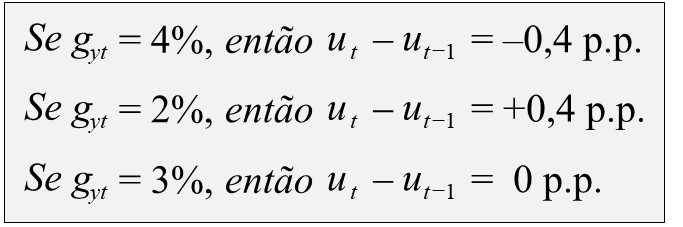 33) FGV - Analista (DPE MT)/Economista/2015
Em uma situação de pleno emprego, a curva de Phillips mostra que
o nível do produto está abaixo do seu nível potencial.
a taxa de inflação é determinada pelas expectativas inflacionárias e pelos choques de oferta.

o desemprego cai continuamente com o aumento da taxa de inflação.
o único componente da inflação é a inflação inercial de demanda.
a inflação se mantém constante para qualquer alteração da taxa de desemprego.
34) FGV - Analista de Gestão (COMPESA)/Economista/2014
Assuma uma curva de Phillips derivada em uma curva de oferta baseada em preços passados, desconsiderando a influência das expectativas (inflação esperada nula).
Um choque climático, que afete negativamente a safra agrícola, gera
uma taxa de inflação positiva, se o mercado de trabalho estiver em pleno emprego.

uma taxa de inflação positiva, se a taxa de desemprego estiver acima do seu nível natural.
uma taxa de inflação nula, mesmo se a taxa de desemprego for igual a sua taxa natural.
uma taxa de inflação negativa, se o mercado de trabalho estiver em pleno emprego.
uma taxa de inflação negativa, se o mercado de trabalho estiver abaixo do seu nível natural.
35) FGV - Tecnologista (IBGE)/Economia/2016
O custo do menu é um tipo de custo associado ao aumento do nível dos preços e pode ser descrito como:
uma distorção provocada pelo imposto inflacionário sobre a retenção de moeda, o que faz as pessoas irem mais vezes ao banco para sacar dinheiro;
o fato de as empresas terem que alterar suas listas de preços com maior frequência, incorrendo em maiores custos;
o aumento da desigualdade, devido ao fato de os mais pobres terem acesso a um “menu” mais restrito de instrumentos financeiros;
a diferente periodicidade com que as empresas alteram seus preços, o que eleva a variabilidade da taxa inflacionária;
a falha das leis tributárias em considerar os efeitos da inflação sobre a população.
Custos de Menu (Rigidez de Preços)
Uma das razões porque os preços não se ajustam instantaneamente está no fato deste  ajuste  envolver  custos. Tais custos, combinados com algum poder de mercado, fazem com que a firma opte, em alguns momentos, por não alterar preços, mesmo com o aumento da demanda.
Para  mudar  seus preços a firma deve reunir seus gerentes ou diretores, enviar novos catálogos, recalibrar máquinas, etc. Tais custos fazem com que a firma opte, em alguns momentos  por não alterar preços, mesmo com o aumento da demanda.
Portanto, caso o BMg de ajustar seu preço seja inferior ao CMg de fazê-lo, o preço ótimo da firma nesse momento é o preço antigo (“errado”).
Suportável no curto prazo, caso a firma possua poder de mercado.
36) FGV - Economista (SUDENE)/2013
Em relação à inflação de custos e de demanda, assinale V para a afirmativa verdadeira e F para a falsa.
(  ) A chance de uma  inflação de custos ocorrer é maior em um mercado monopolista.
(  ) A inflação de demanda decorre de um aumento de demanda sem contrapartida pela oferta.
(  ) A inflação de demanda tem maior chance de ocorrer quanto mais próximo a economia estiver do pleno emprego.
V
V
V
O item I é verdadeiro. No caso de um choque adverso de oferta (como um aumento no preço do petróleo), o repasse tende a ser maior para os preços finais quanto maior o poder de mercado das firmas. 
O item II é verdadeiro. Dada a expectativa de inflação e na ausência de choques adversos de oferta, uma expansão da demanda sem contrapartida na capacidade de geração de oferta eleva a taxa de inflação.
O item III é verdadeiro. Uma expansão da demanda pressiona mais a taxa de inflação quanto menor a capacidade ociosa.
As afirmativas são, respectivamente,
F, V e F.
V, F e F.
V, F e V.
V, V e F.
V, V e V.